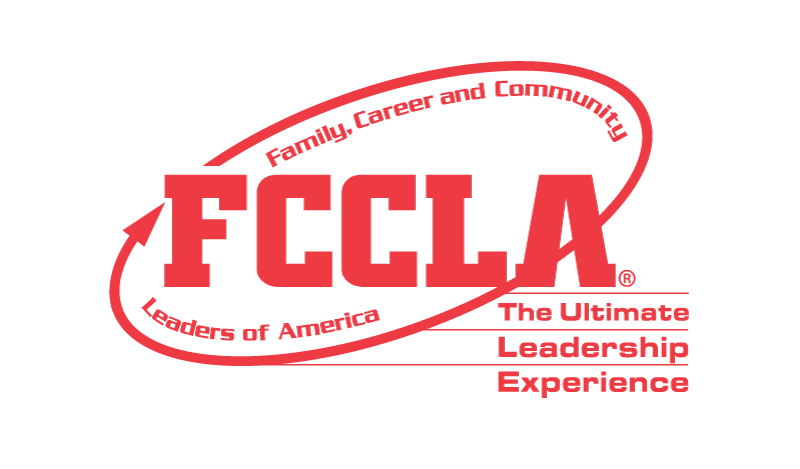 Speak Outfor FCCLA
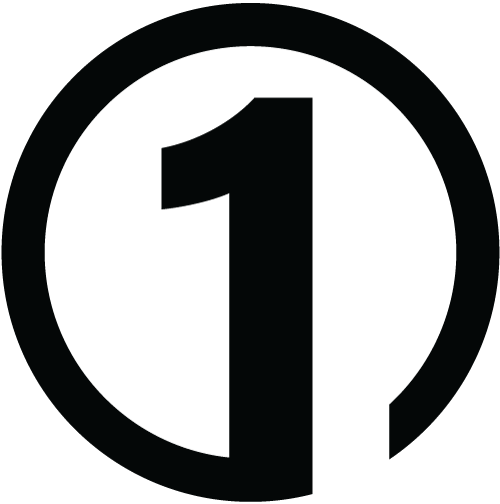 Group Think Tank
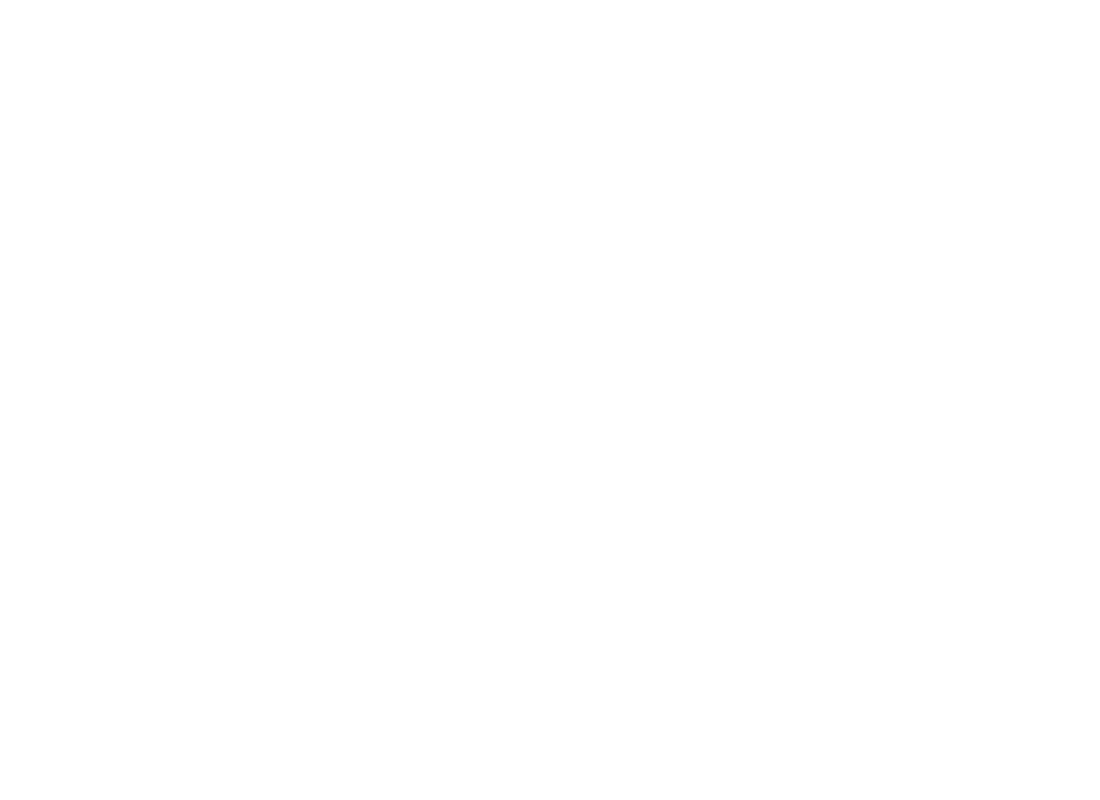 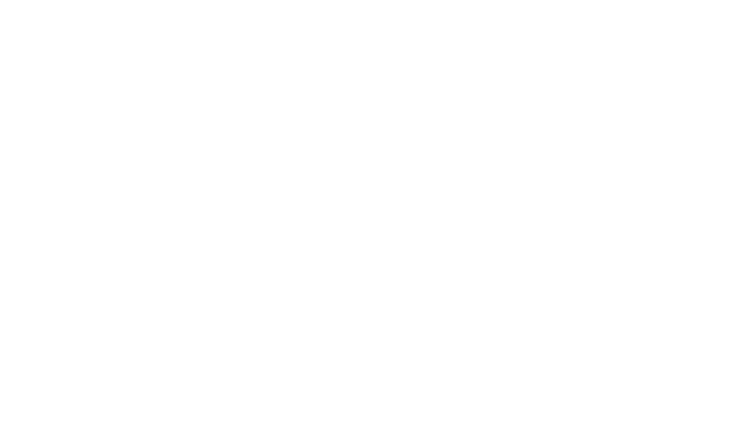 Critical Thinking:
 Intellectually disciplined process of actively and skillfully
conceptualizing, applying, analyzing, synthesizing, and/or evaluating information gathered from, or generated by, observation, experience, reflection, reasoning, or communication, as a guide to belief and action.
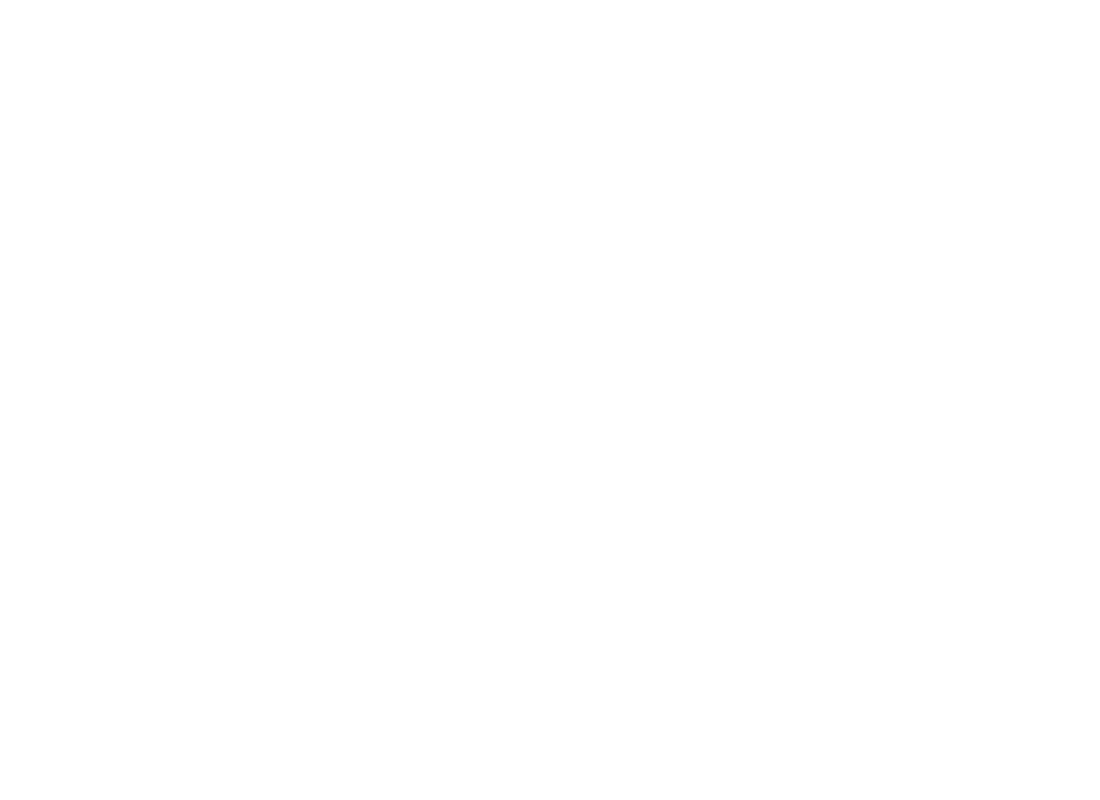 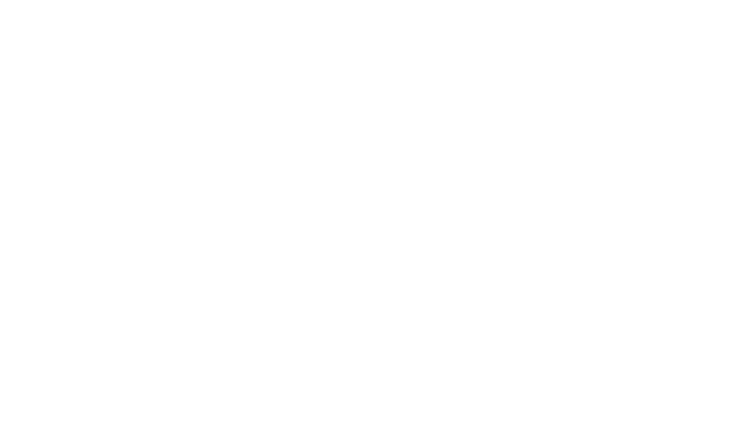 Source
National Council for Excellence in Critical Thinking
Think:
 What role does critical thinking play in our society today
where information and answers are constantly accessible?
Is it as important as it once was?
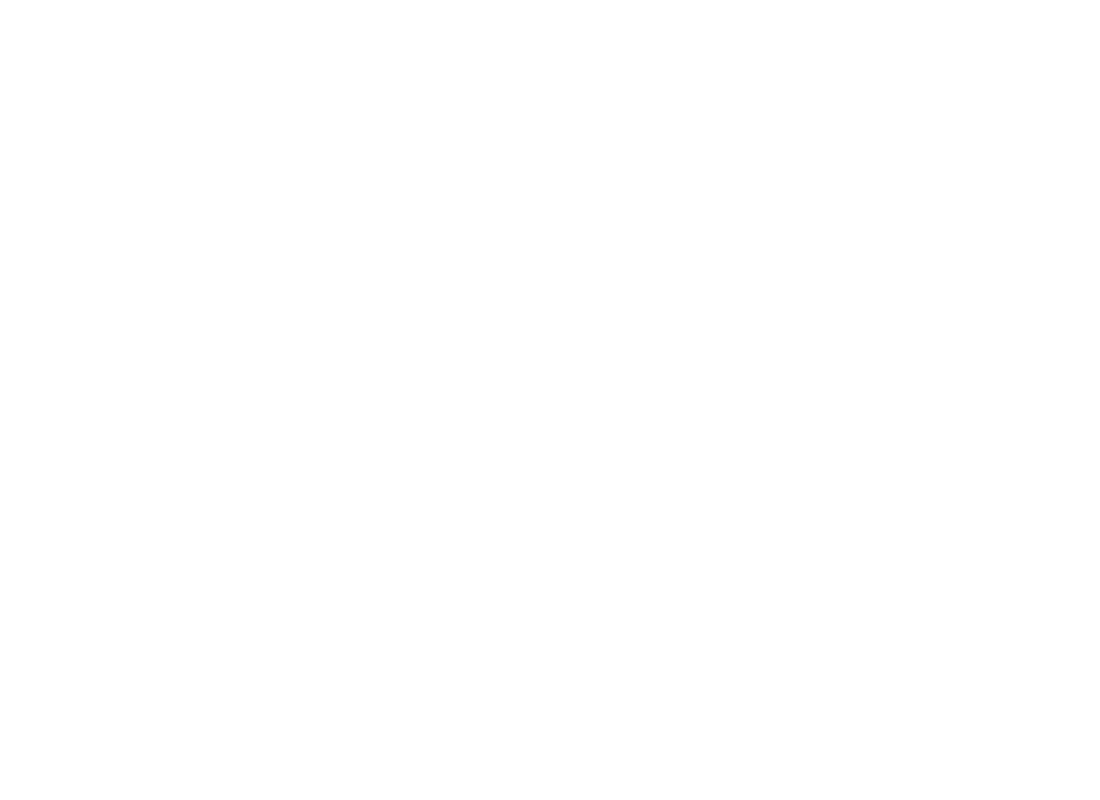 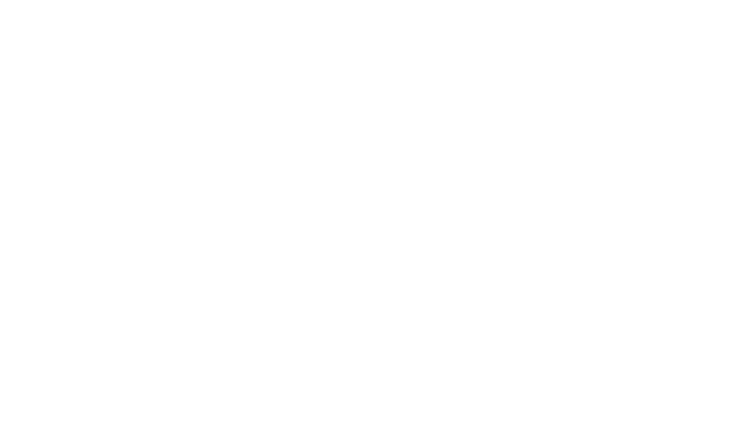 Think:
How do these two things work together? Does our ability to
easily access information help or hurt our critical thinking?
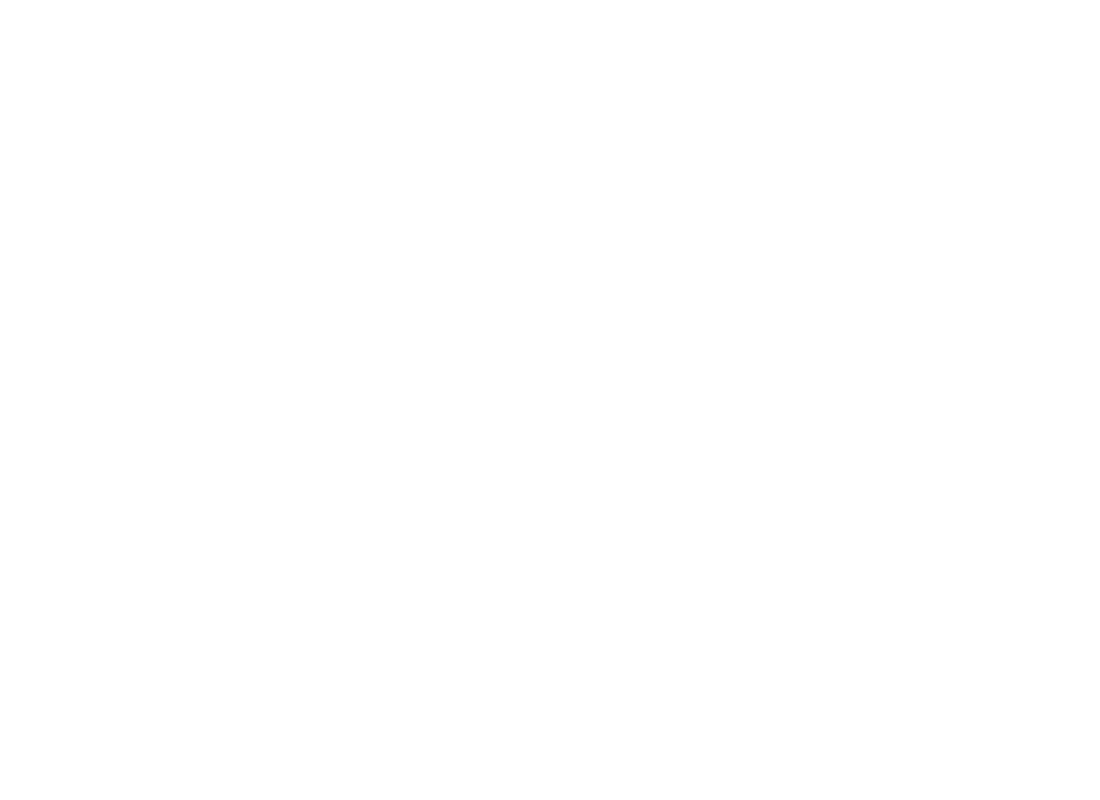 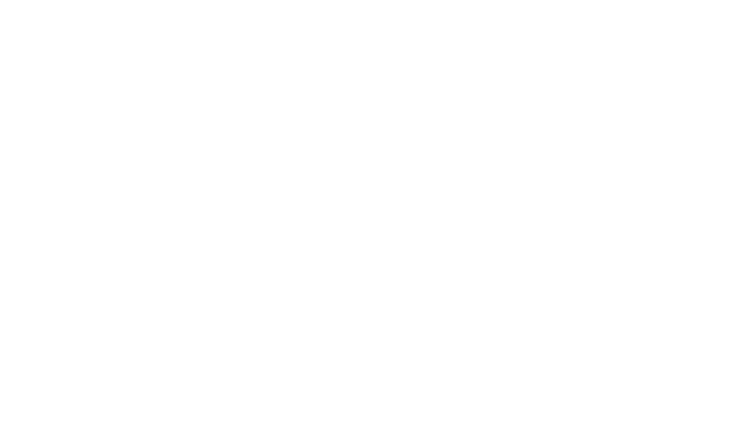 Think:
In what context is critical thinking important and why?
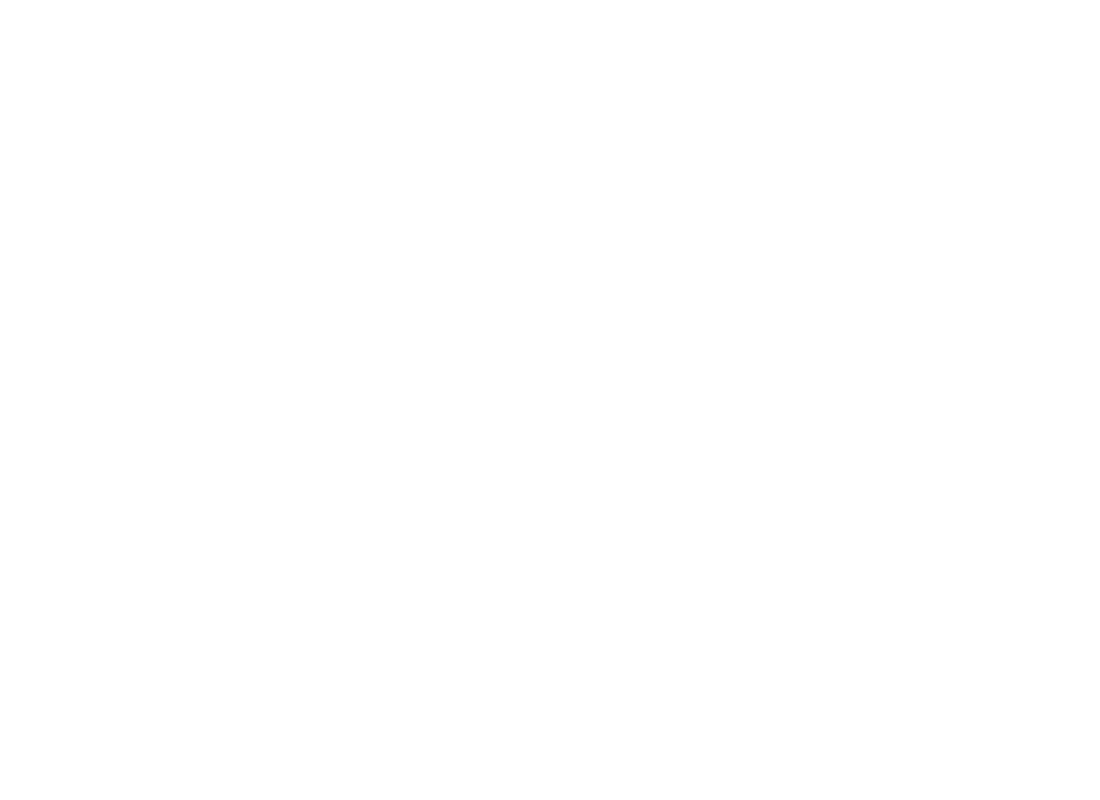 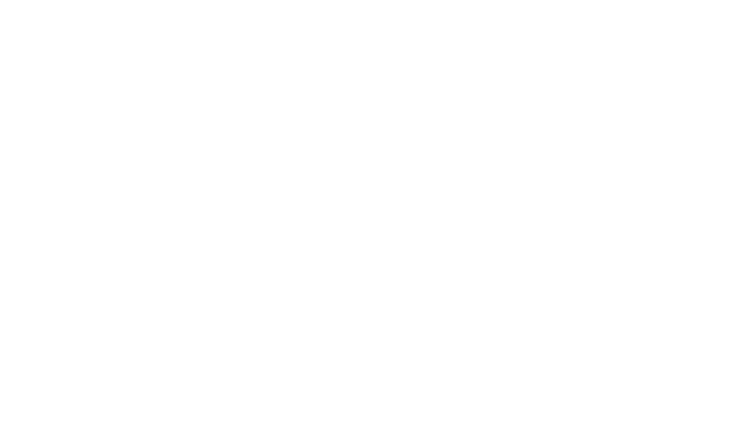 Where We’re Going:
The member will be able to evaluate the importance and role of critical thinking in a 21st century society.
The member will be able to describe and apply the critical thinking process.
The member will be able to devise a project to promote FCCLA based on a SMART goal for the “Speak Out for FCCLA” Power of One unit.
How We’ll Get There:
Critical thinking process
Critical thinking in action
Power of One: Speak Out for FCCLA
Navigating Critical Thinking:
The Critical Thinking Process
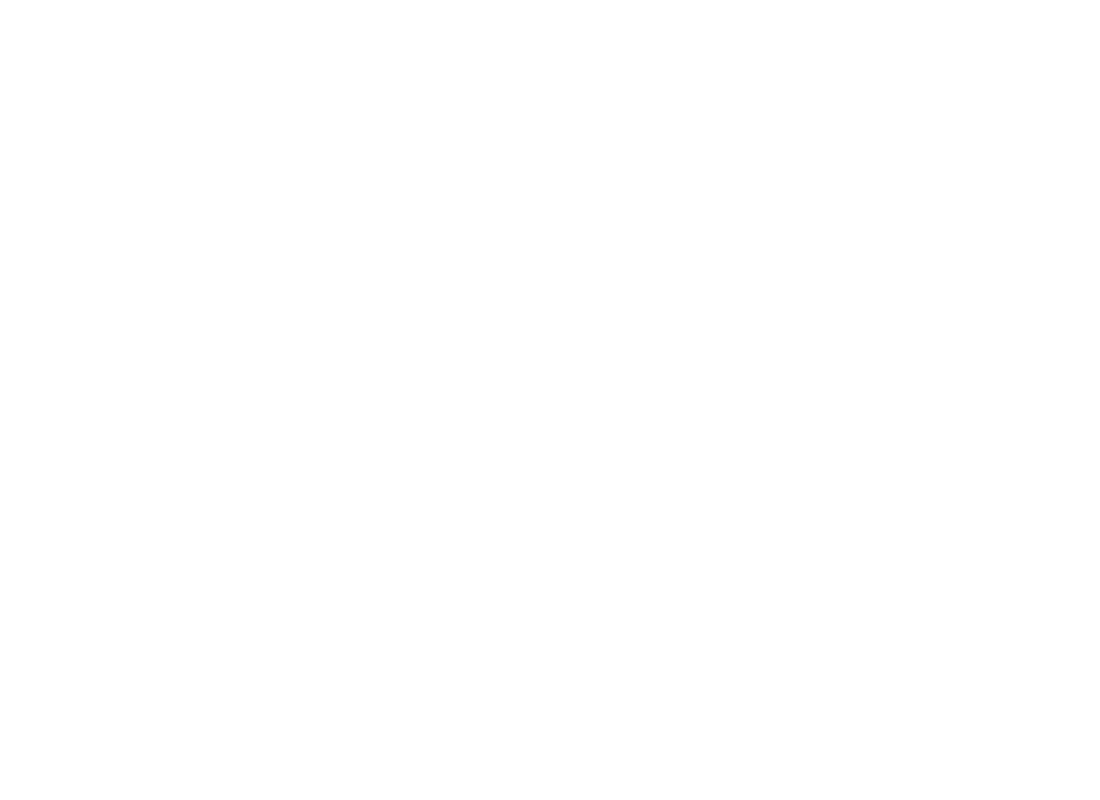 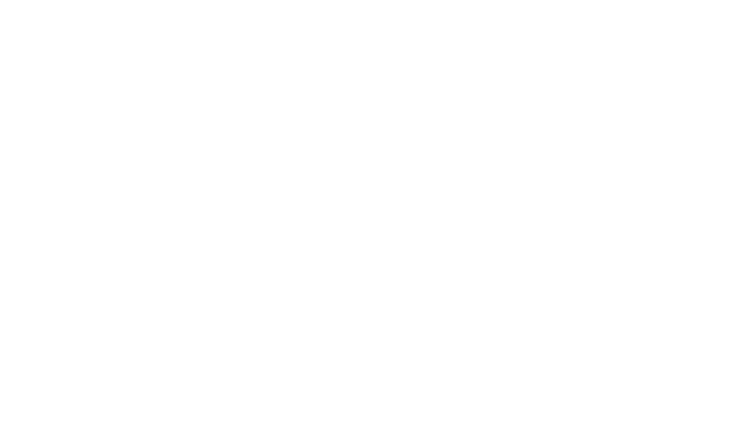 The critical thinking process
Six step process for thinking critically
Can be used in any situation
Promotes clear, unbiased, effective decision making
Source
https://www.designorate.com/steps-effective-critical-thinking/
Step One: Knowledge
Identify the issue at hand
Gain an understanding of the issue by asking questions
Determine why you need to solve the problem
Step Two: Comprehension
Gather information about your issue and possible solutions
Seek data to expand your thinking
Step Three: Application
Find the link between the information found and the resources available to solve the problem.
Reflect to determine if your personal biases are impacting your information or thinking- remember, when thinking critically, it is important to remove your personal biases.
Step Four: Analyze
Analyze the situation to determine the strong and weak points of the situation and obstacles to overcome.
Prioritize issues at hand to solve.
Step Five: Synthesis
Now that the situation has been analyzed, a decision should be formed.
Decide how to best carry out your solution based on your priorities.
If multiple solutions are present, determine the best option.
Step Six: Take Action
Carry out your action plan based on your gathered information, priorities, and unbiased decision.
The Critical Thinking
Process and the FCCLA Planning Process
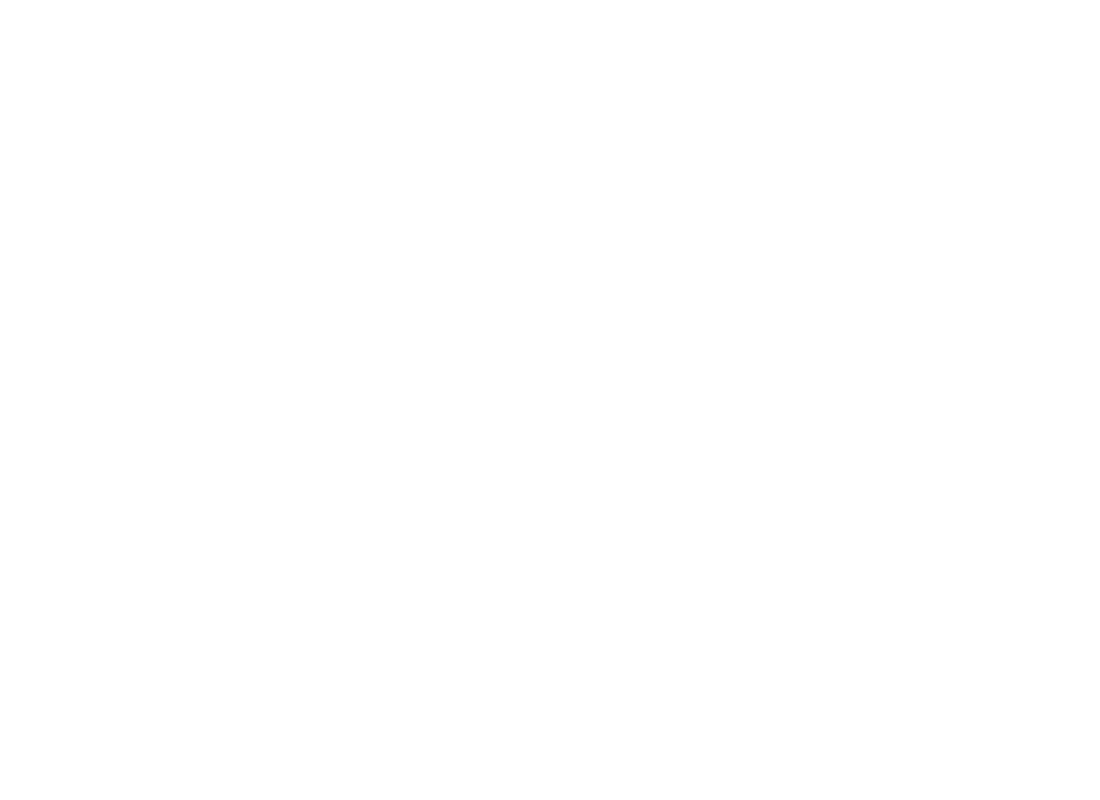 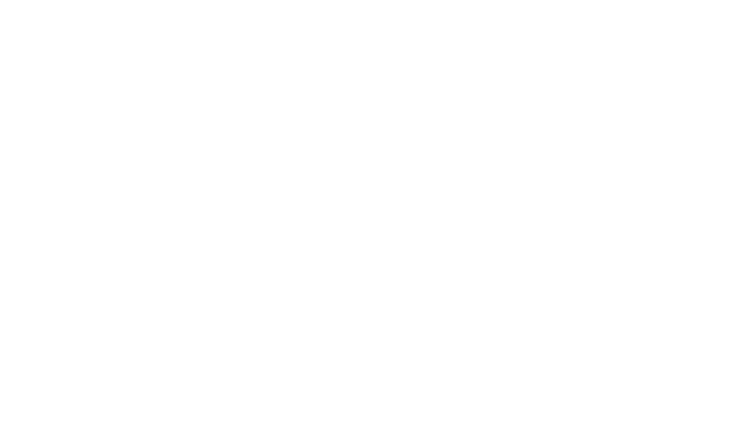 The Critical Thinking Processand the FCCLA Planning Process
The critical thinking process and the FCCLA Planning Process can work hand in hand
Apply the critical thinking process when working to set a goal and form a plan
Critical Thinking
in Action Activity
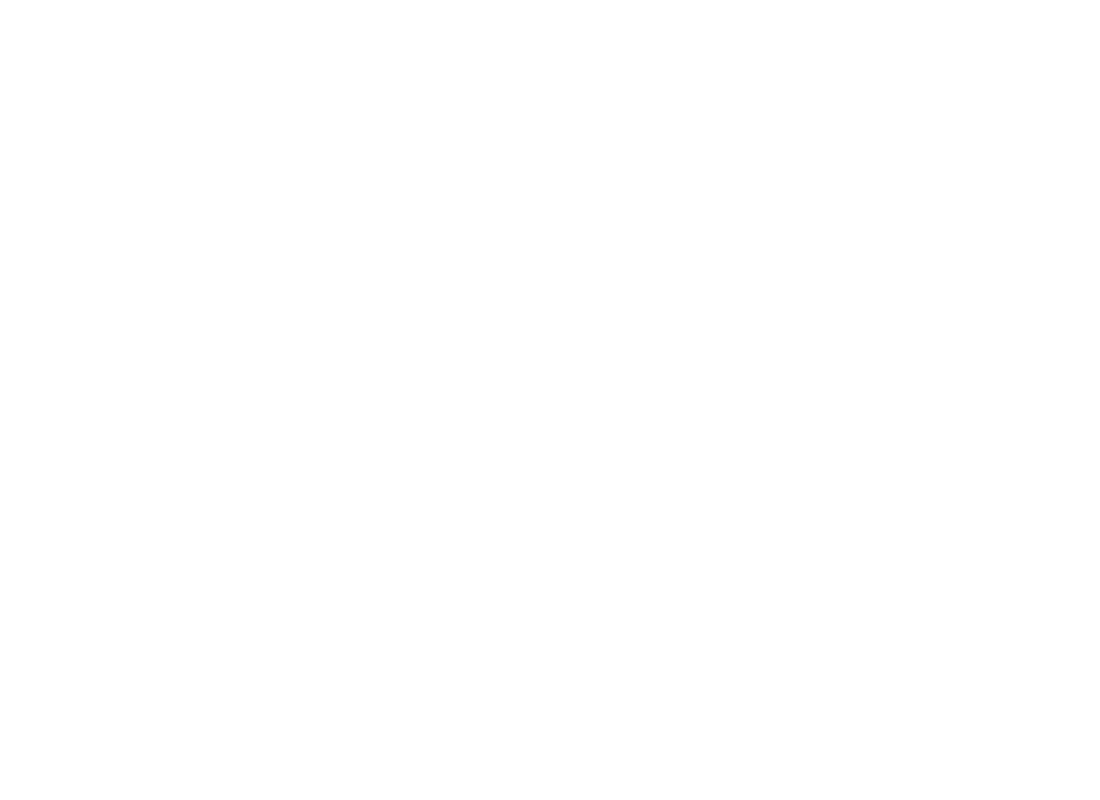 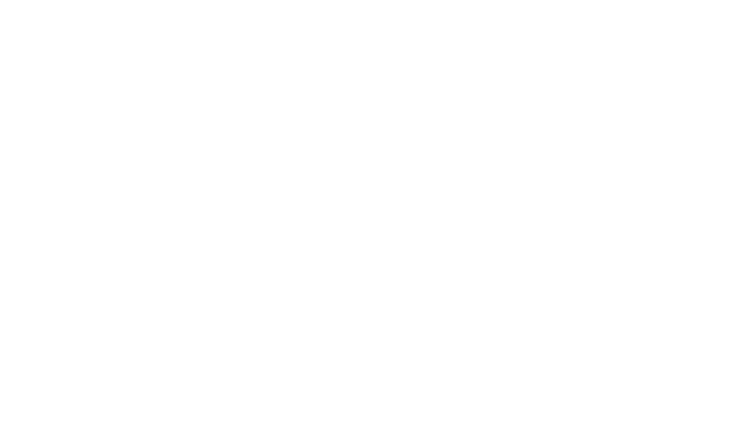 Discuss:
What obstacles did your group run into with this activity?
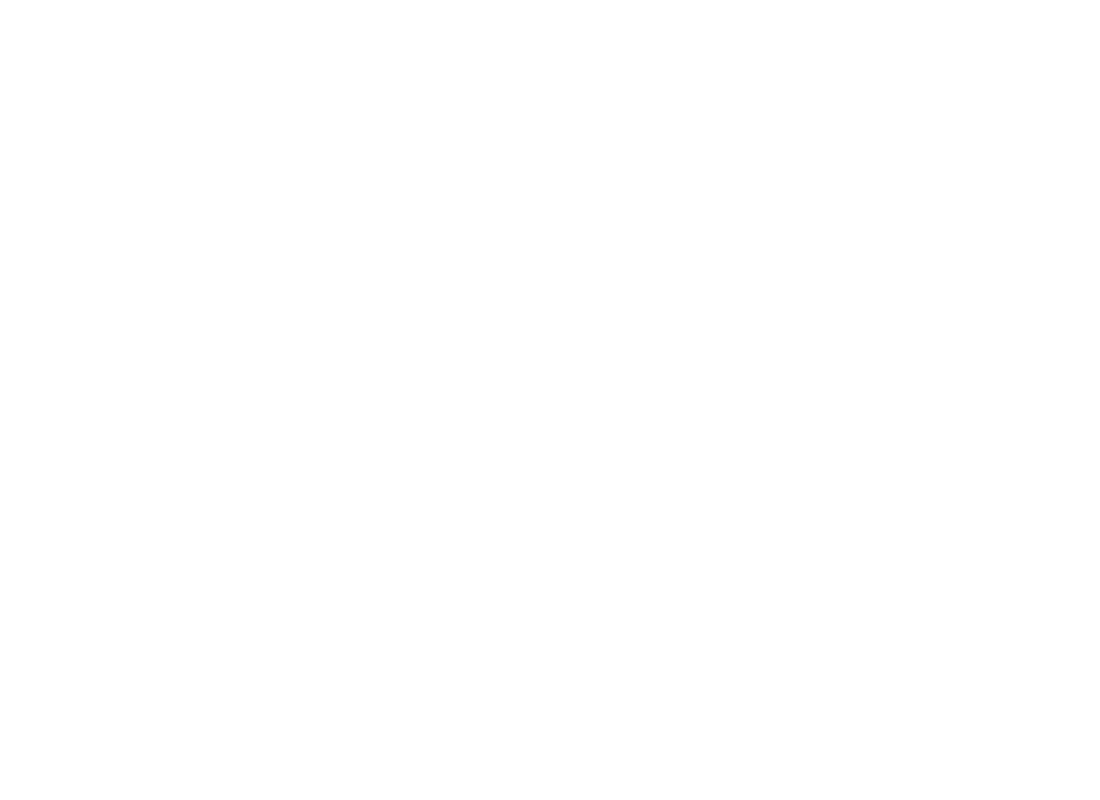 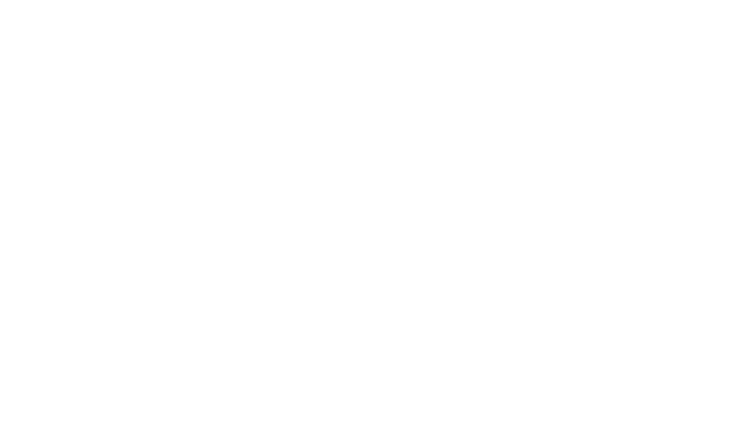 Discuss:
How did you exercise your critical thinking skills?
Describe your process for accomplishing this task.
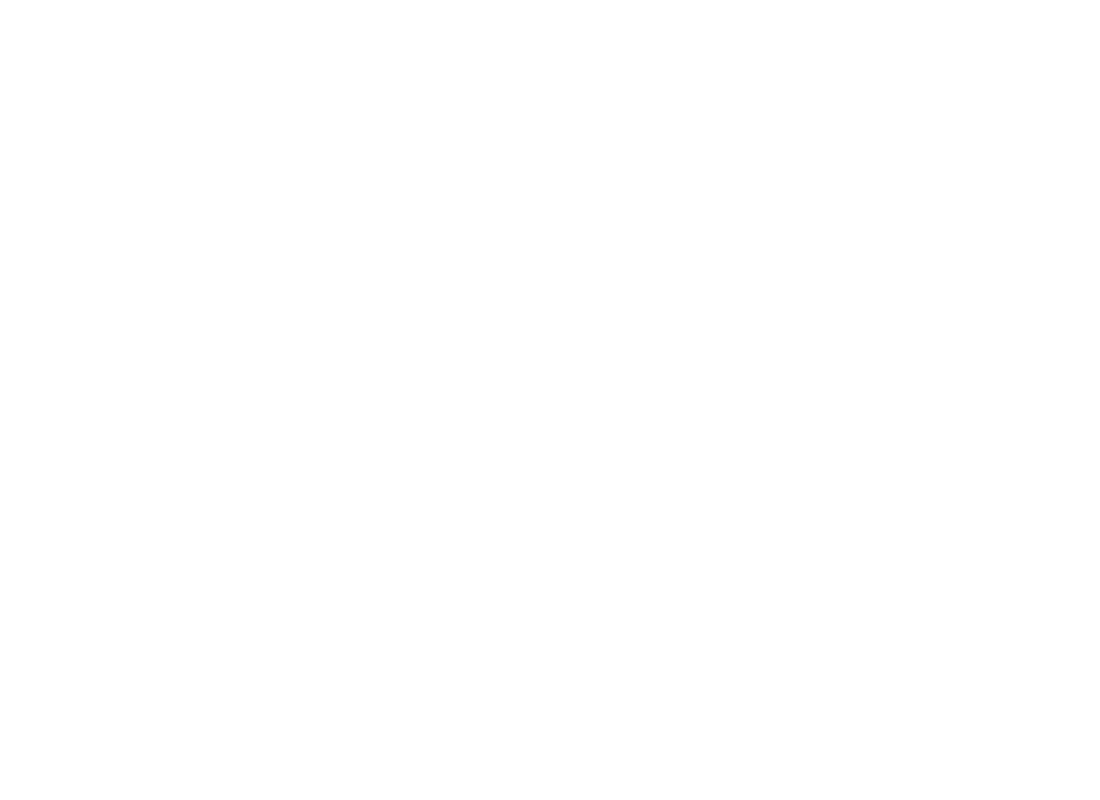 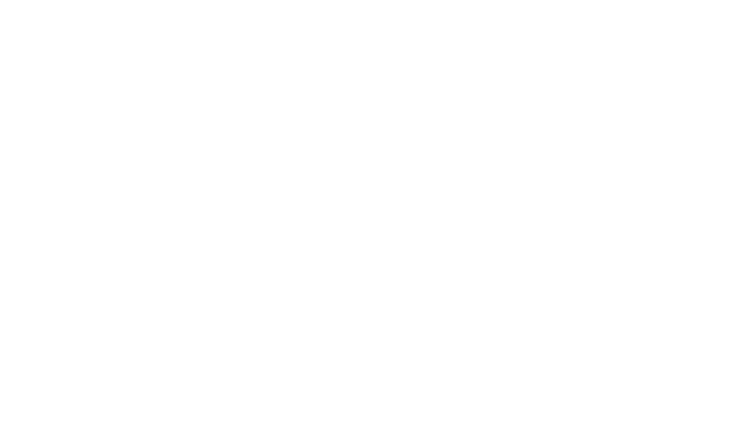 Power of One:
Speak Out for FCCLA
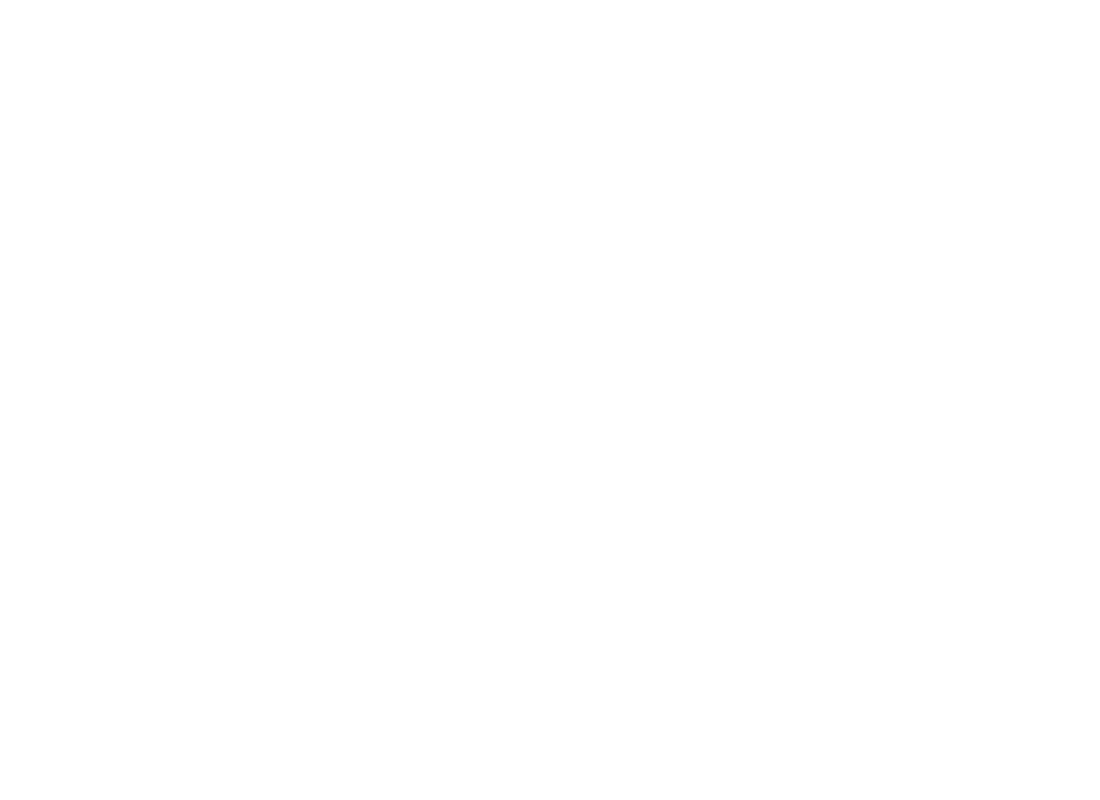 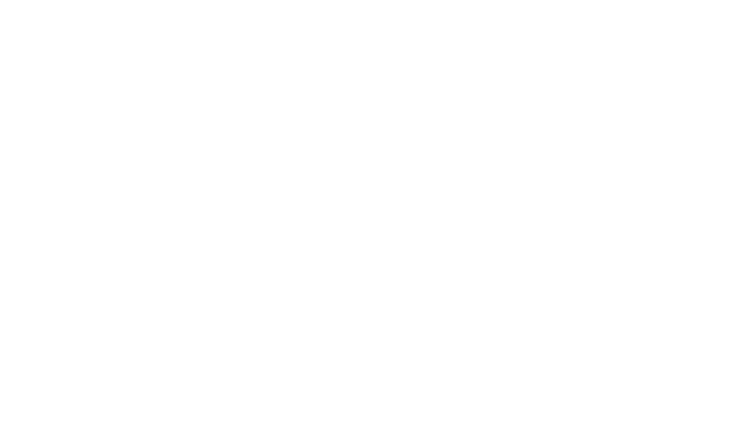 Speak Out for FCCLA
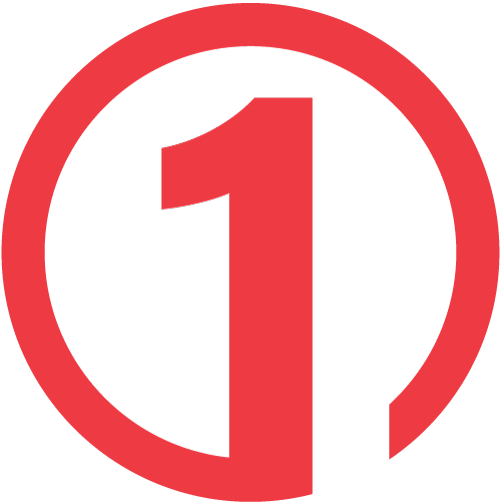 Speak Out for FCCLA is the fifth unit in the FCCLA Power of One national program.
This unit focuses on informing others of FCCLA and its benefits for members.
Remember, personal testimony is powerful. How can you show what FCCLA has done for you?
Think:
What is the most impactful or interesting aspect of FCCLA to you?
What have you benefited from the most?
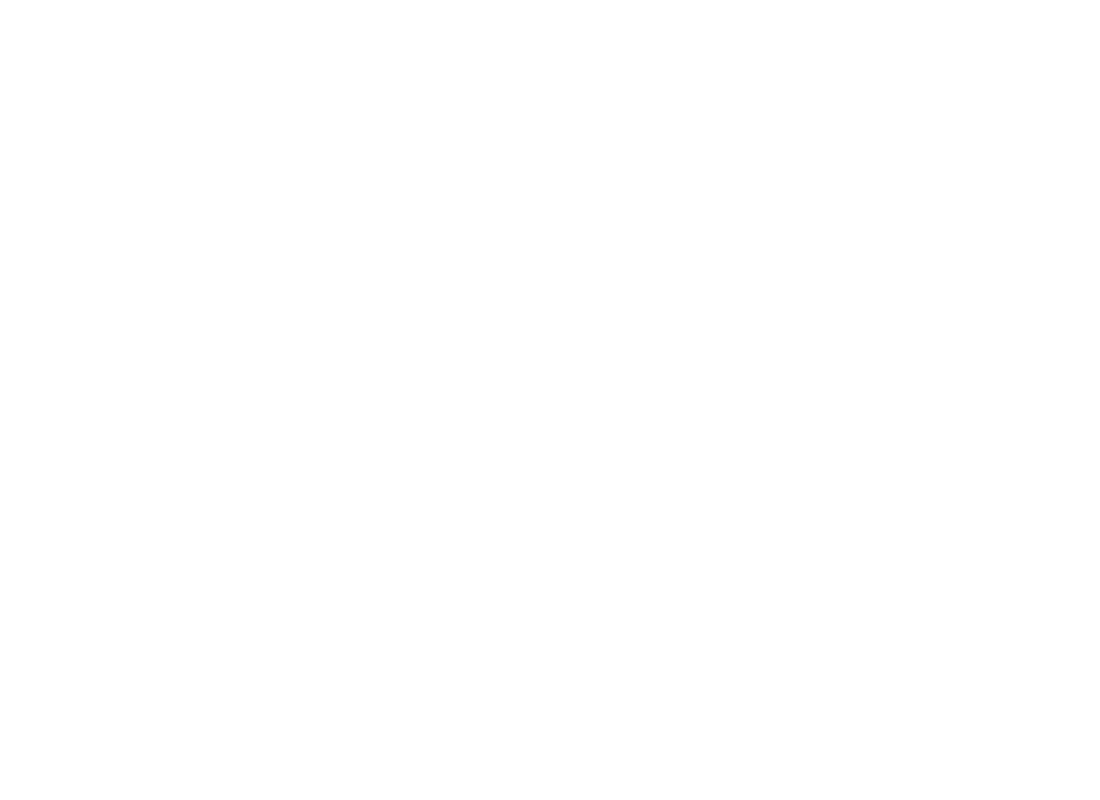 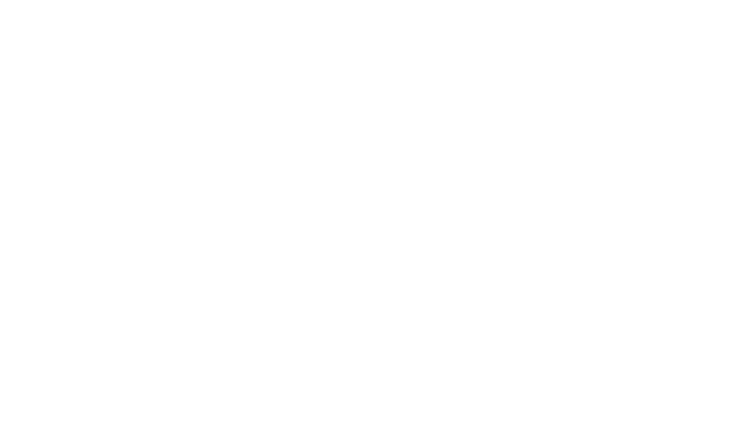 Think:
How do other groups, organizations, and teams best
catch your attention and the attention of your peers?
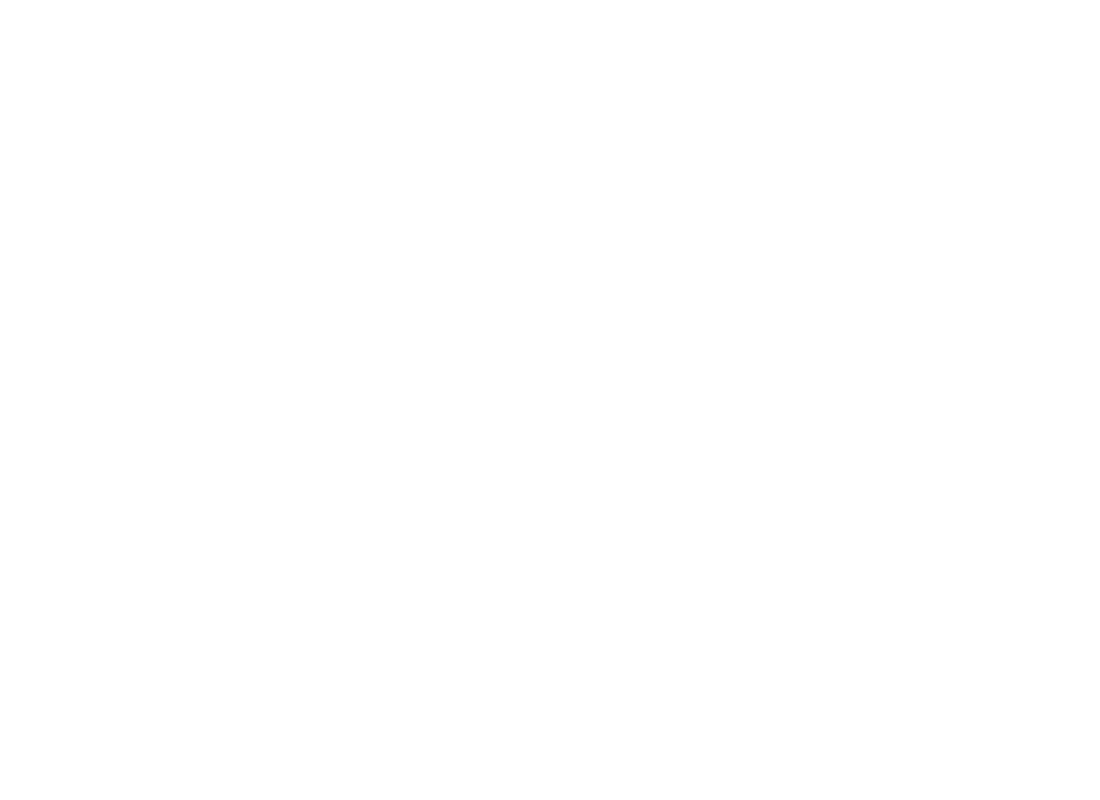 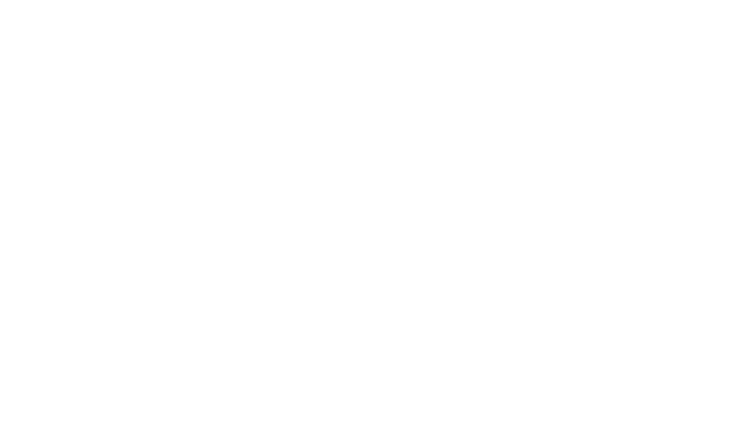 Use these experiences
to drive your project.
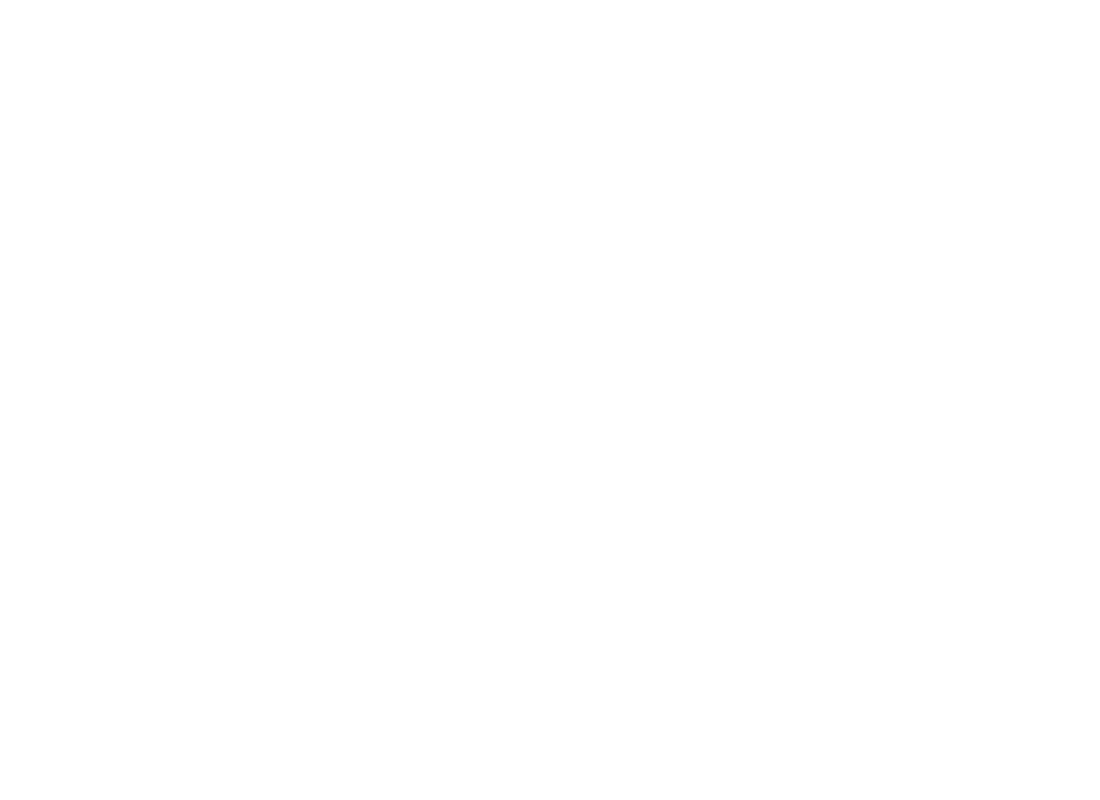 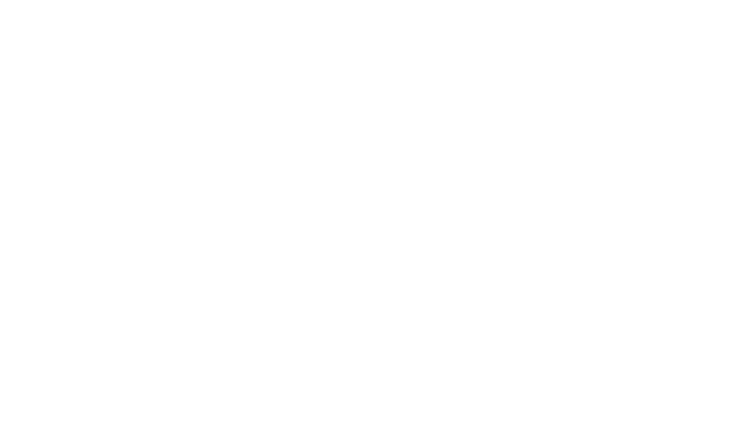 In Summary…
Critical thinking is a necessary skill for life now and in the future.
The critical thinking process is a useful tool that can be used with the FCCLA Planning Process.
Speak Out for FCCLA is the fifth unit of Power of One and focuses on telling others of the organization and its impact.
What questions do you have?
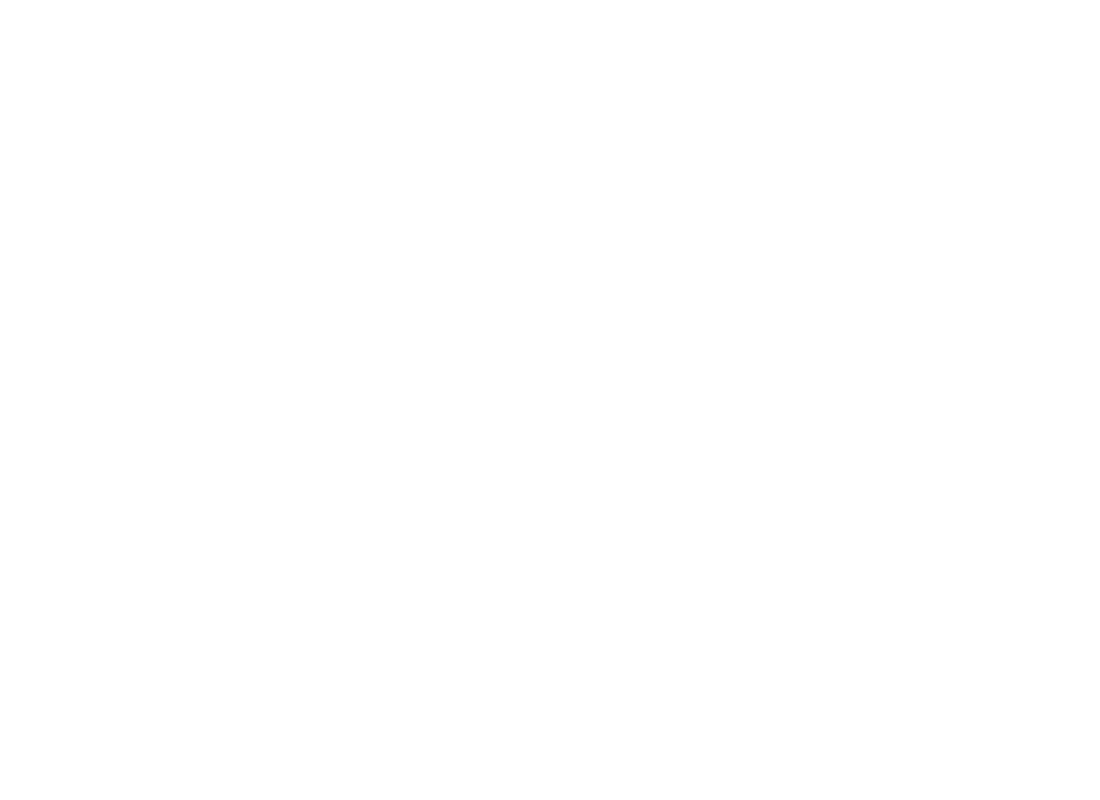 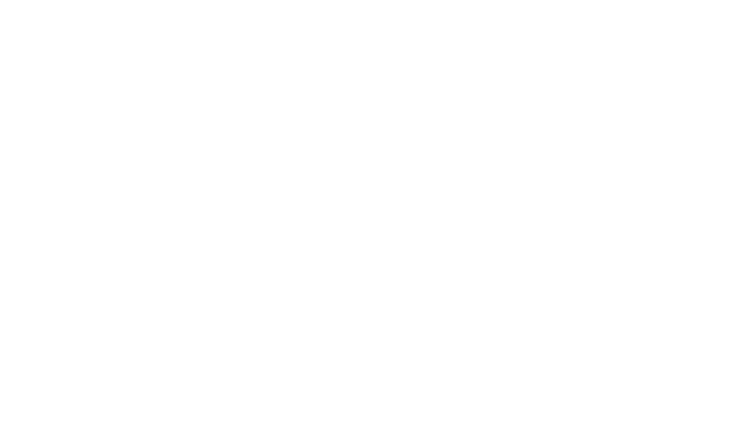 Which topics interest you?
Creating promotional materials about FCCLA
Explaining FCCLA to adult audiences
Explaining Family and Consumer Sciences classes and FCCLA to potential future members
Promoting FCCLA digitally
Publicizing a chapter project
Writing media releases or media advisories and contacting the media
Appearing on television or radio
Demonstrating a STAR Event for potential members or a community group
Leading a school assembly sponsored by the FCCLA chapter
Organizing National FCCLA Week activities
Explaining FCCLA to administrators, counselors, and school board members
Explaining FCCLA to local and state government officials
Requesting donations from businesses and community organizations
What goal do you want to achieve within a topic?
Create a poster, bulletin board, or display about an FCCLA program or chapter activity
Tell my parents and family members about FCCLA
Publicize a chapter project in the school
Make posters publicizing National FCCLA Week activities
Write a media release about a chapter activity
Write a press advisory to inform the local media of an upcoming chapter project or your chapter’s National FCCLA Week activities
Research and find the names and contact information of the media representatives in your local media outlets and create a directory of these contacts for future chapter use
Demonstrate a STAR Event in class
Help plan National FCCLA Week activities
Read an announcement about an FCCLA activity on the school TV or audio system
Write a letter to a state legislator about why FCCLA is important to schools, families, careers, and communities
Create a digital presentation about FCCLA
What goal do you want to achieve within a topic?
Set up a booth for eighth grade or freshman orientation and hand out materials promoting FCCLA involvement
Create a chapter website or newsletter
Serve as a committee chair to organize National FCCLA Week activities
Appear on a television or radio show to speak about FCCLA and chapter activities
Send an article to the local paper about your chapter’s activities and accomplishments
Write an article or editorial about the benefits of FCCLA or how it has changed your life for the better and submit it to local media outlets
Speak to school administrators, counselors, and/or school board members about FCCLA and chapter activities
Speak to local and state government officials about FCCLA
Participate in Capitol Leadership to learn how to effectively advocate for Family and Consumer Sciences and FCCLA
Creating a social media campaign or promotional video about FCCLA
Participate in Go for the Red
Request donations from businesses and community organizations
Other
Using the FCCLA Planning Process, begin to plan
your project for Speak Out
for FCCLA. Set a SMART
goal to achieve.
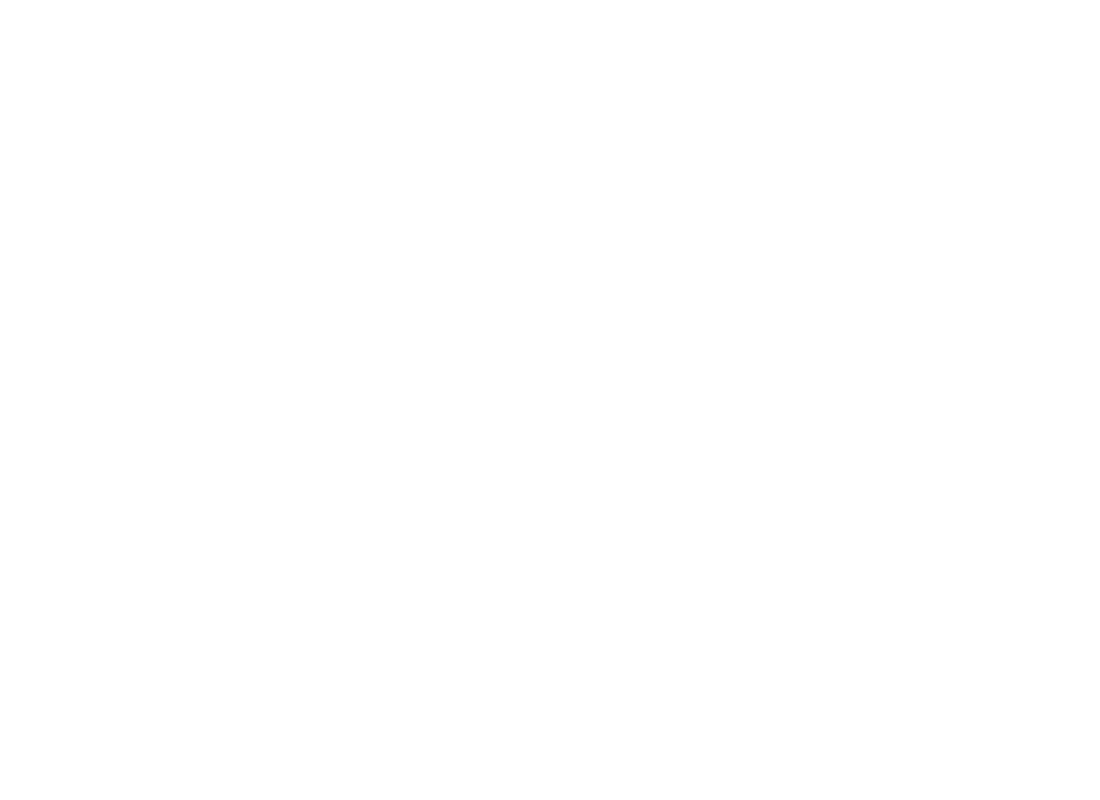 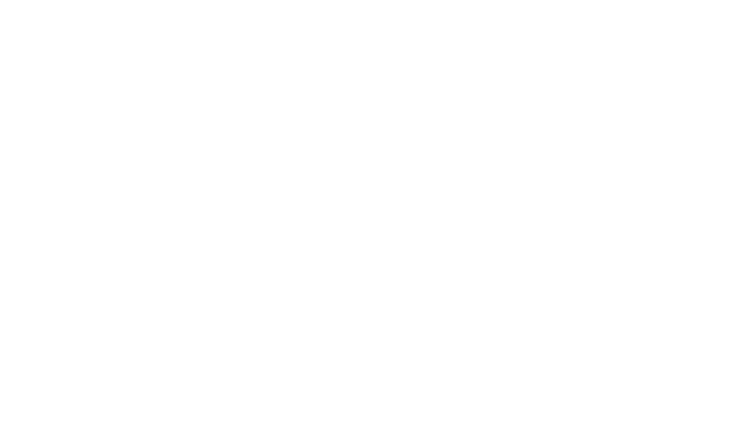